Chapter 5
Gases
Section 5.1Pressure
In physical terms pressure is defined as force per unit area (P = F/A)
This idea can be extended to include the force applied by a column of air on the Earth’s surface
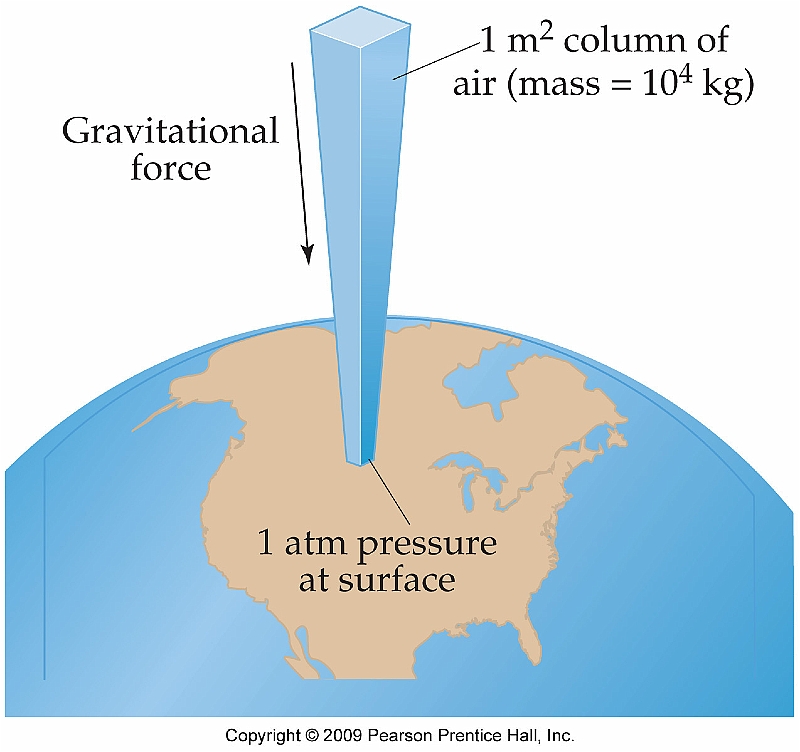 Atmospheric Pressure
This pressure applied by the gas of the atmosphere (or atmospheric pressure) can be derived as follows:
Imagine a column of air 1 m2 at its base and extending to the upper atmosphere
F = ma
F = (10,000 kg)(9.8 m/s2) = 1  105 N
Standard Atmospheric Pressure
Standard atmospheric pressure refers to the pressure required to support a column of Hg(l) 760 mm high
Can be expressed in a variety of units:
1 atm = 760 mm Hg = 760 torr = 101.325 kPa
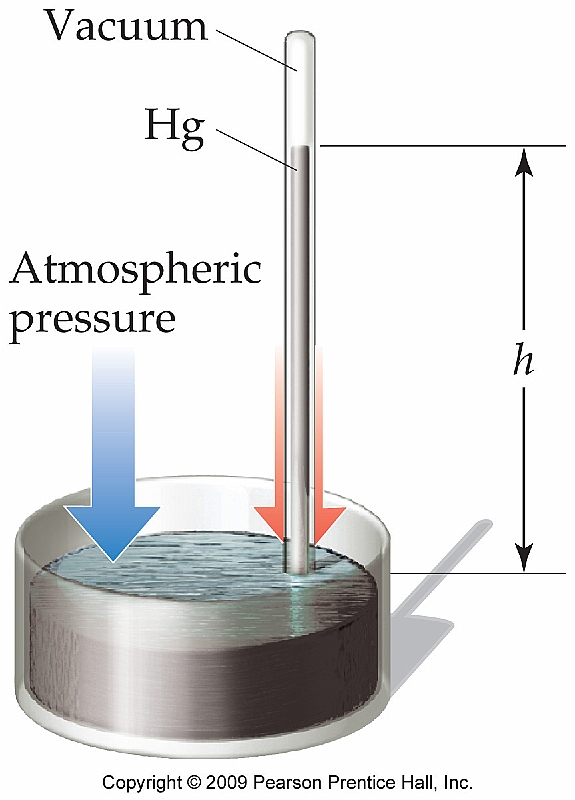 Section 5.2--The Gas Laws of Boyle, Charles, and Avogadro
There are four physical parameters that govern the properties of gases
Pressure, volume, temperature, amount (mol)
As a result there are several “laws” that describe relationship between several of these properties
Boyle’s Law (Pressure/Volume)
Robert Boyle is credited with experimentally determining the relationship between pressure and volume of gases
PV = constant
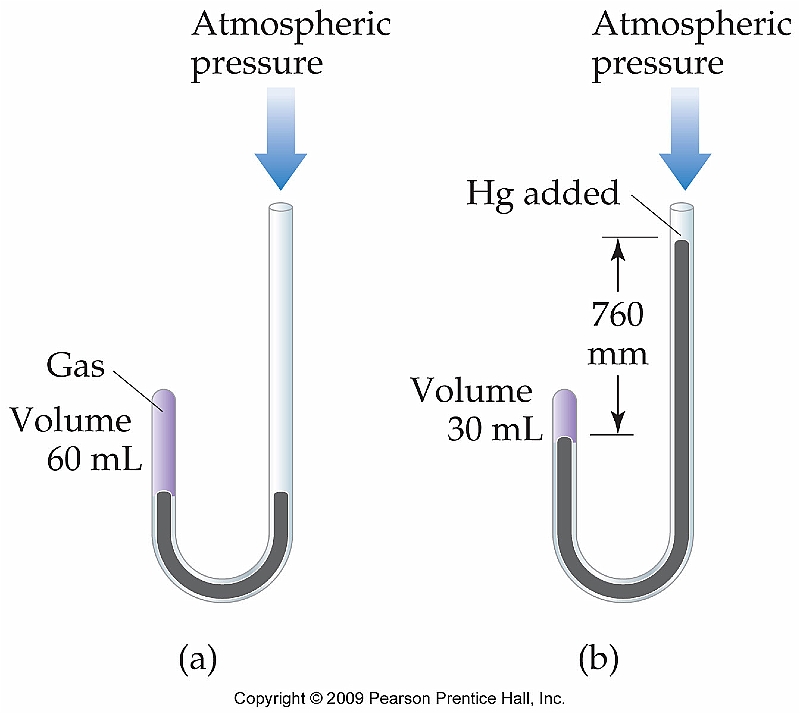 Charles’s Law (Temperature/Volume)
Jacques Charles set forth the relationship between temperature and volume
V/T = constant
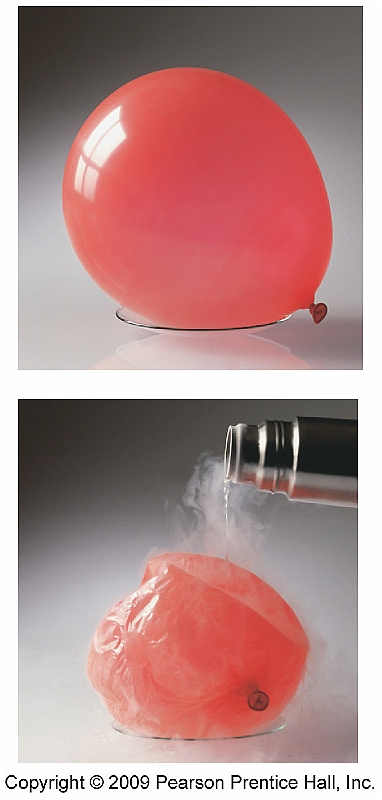 Avogadro’s Law(Quantity/Volume)
The volume of a gas is directly proportional to the number of moles of gas present in the sample, regardless of mass.  
Only holds true at the same pressure and temperature.
V/n = constant
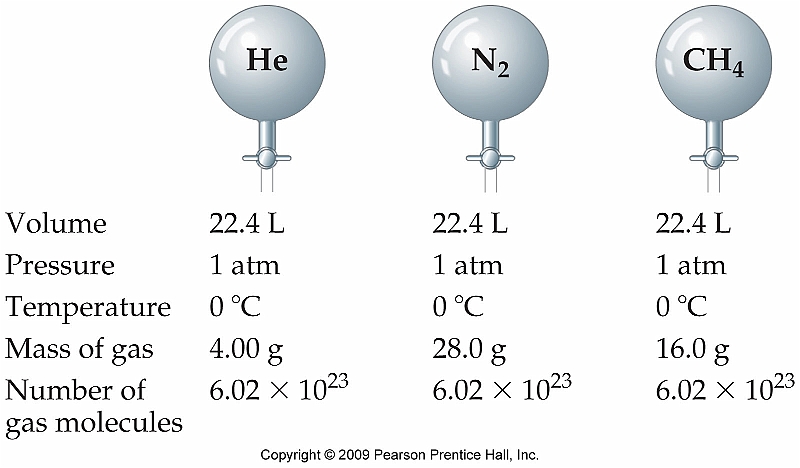 Section 5.3The Ideal Gas Law
The equation below holds true only if a gas behaves as an “ideal gas” as opposed to a “real gas”
PV = nRT
Standard Temperature and Pressure (STP)
It is sometimes helpful to be able to quickly equate a volume of gas with the number of moles
This can only be done at 1.00 atm and 0 C (273 K)
Also known as standard temperature and pressure (STP)
Comparison of Molar Volumes
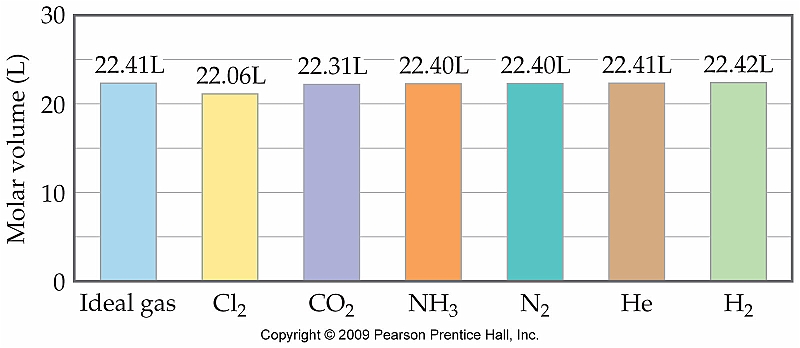 Example
Calculate the pressure of a 1.2 mol sample of methane gas in a 3.3 L container at 25 C.
See Interactive Example 5.6 (Pg. 174)
Volumes of Gases in Chemical Reactions
Avogadro’s Law states that one mole of any gas occupies the same volume at a given temperature and pressure
Therefore a balanced chemical reaction can be used to directly relate volumes of gases
3H2(g) + N2(g)    2NH3(g)
Example
Hydrogen, H2, and chlorine, Cl2, react to form hydrochloric acid, HCl.  Calculate the volume of HCl formed by reacting 2.34 L of H2 and 3.22 L of Cl2.
Section 5.4—Gas Stoichiometry
Chemists frequently prepare hydrogen gas in the laboratory by reacting Zn metal with hydrochloric acid.  The other product is ZnCl2.  Calculate the volume of hydrogen produced at 744 torr pressure and 27 C by the reaction of 32.2 g of Zn and 500.0 mL of 2.2 M HCl.
See Interactive Example 5.13 (Pg. 180)
Section 5.5--Dalton’s Law of Partial Pressures
Dalton discovered that a mixture of gases will behave as if each individual gas were present all alone
As a result, the individual, or partial, pressures of each gas must equal the total pressure of the entire system:

Pt = P1 + P2 + P3 + Pn
Applying Dalton’s Law of Partial Pressures
A gas sample in a 1.22 L container holds 0.22 mol N2 and 0.13 mol O2.  Calculate the partial pressure of each gas and the total pressure at 50 C.
See Interactive Example 5.15 (Pg. 184)
Partial Pressure and Mole Fractions
Because the pressures of each individual gas are directly related to the number moles of that gas present (through the ideal gas law), we can express this as a mole fraction
Relating Mole Fractions and Partial Pressures
What is the partial pressure of each gas in a flask that contains 2.3 g neon, 0.33 g xenon, and 1.1 g argon, if the total pressure in the flask is 2.6 atm?
See Interactive Example 5.16 (Pg. 187)
Kinetic-Molecular TheorySection 5.6
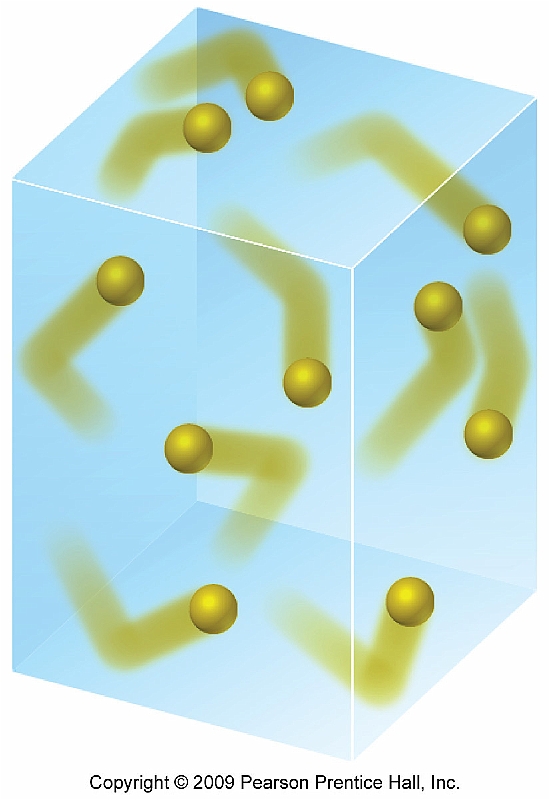 Up to this point we have discussed gases as behaving “ideally”
However, this is not an accurate description of the true behavior of gases
Summary of Kinetic Molecular Theory
Gases exist as small “billiard balls” that are in constant, random motion.
The volume of these individual molecules is negligible
Any intermolecular forces between molecules of gases are negligible
Energy may be transferred between gas molecules but the overall energy level remains constant
The average kinetic energy is proportional to the absolute temperature
Distributions of Molecular Speed
All of the gas particles will not move at the exact same speed at a given temperature
Instead, the bulk sample will have an average or root-mean-square speed
The rms speed is directly related to the kinetic energy of the gas molecules:
Effect of Temperature on RMS
Because not all of the molecules of a gas move at a constant speed, an increase in temperature will only shift the distribution
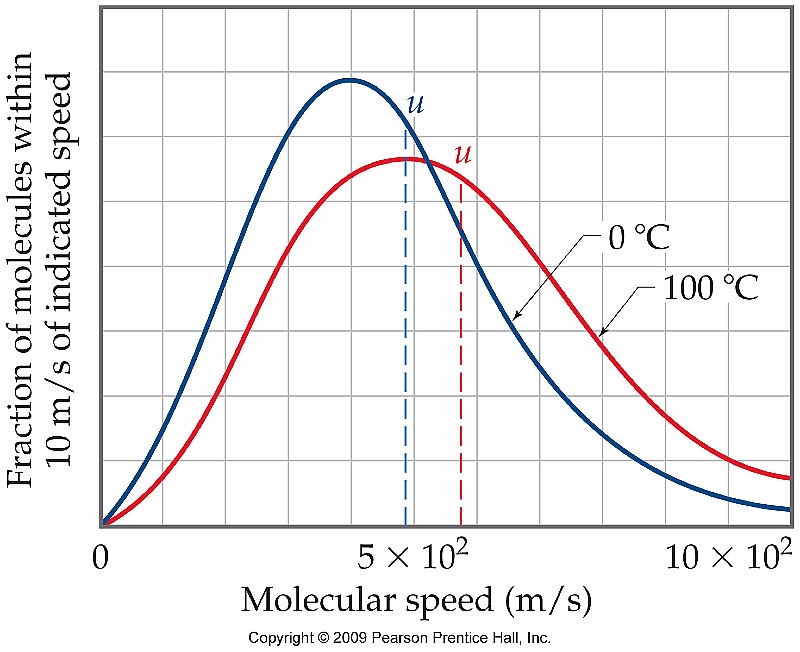 Molecular Effusion and DiffusionSection 5.7
According to kinetic molecular theory, any collection of gas molecules will have the same kinetic energy at a given temperature
However, as the mass of the individual gas particles increases, the speed of those particles must decrease:
kinetic molecular theory
Mass vs. Speed
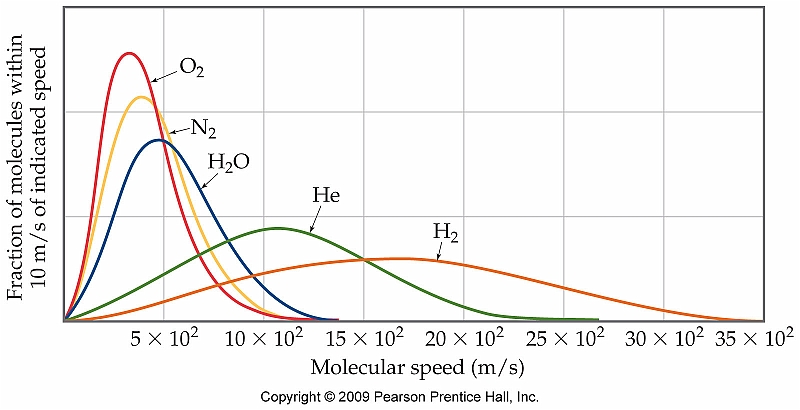 Calculating RMS speed
Calculate the rms speed of Ar atoms at 27 ºC.
For this problem R is still the universal gas constant only with different units!!!
See Interactive Example 5.19 (Pg. 195)
Graham's Law of Effusion
Difference between diffusion and effusion:
Diffusion occurs as a gas fills up a given space; effusion occurs as a gas escapes from an enclosed container
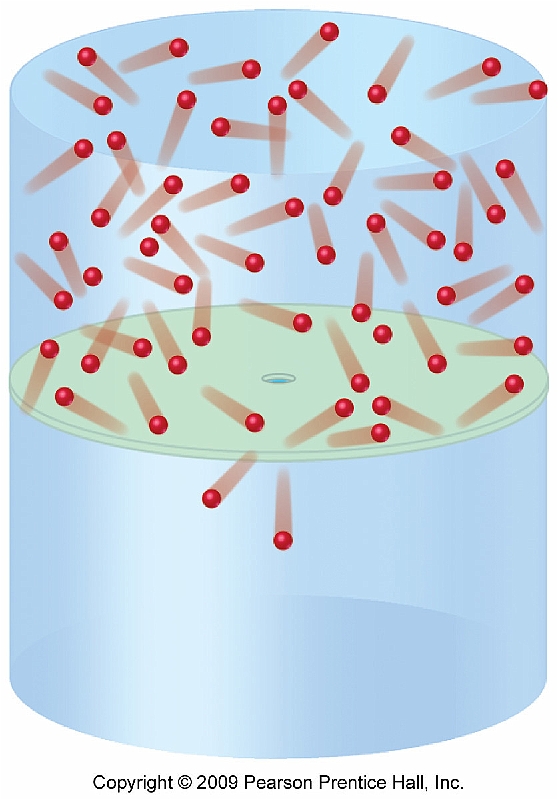 But How?
Graham's Law can actually be derived from
the equation involving kinetic energy of 
individual particles:
Applying Graham's Law
Calculate the molar mass of a gas if equal volumes of nitrogen and the unknown gas take 2.2 and 4.1 minutes, respectively, to effuse through the same small hole at constant temperature and pressure.
See Interactive Example 5.20 (pg. 197)
Diffusion and Mean Free Path
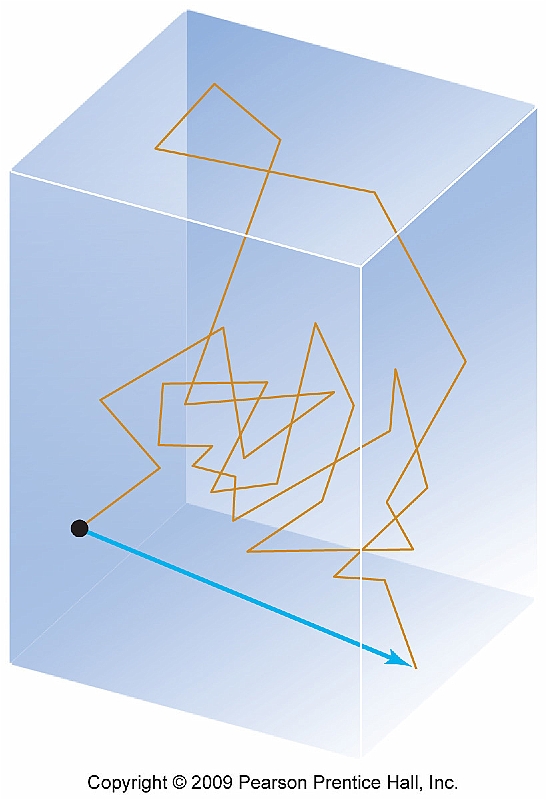 Diffusion of gases is a much slower process than effusion
The equation for effusion does not hold true for a diffusion process
Collisions between gas molecules must be taken into consideration
Effects of Pressure and Temperature
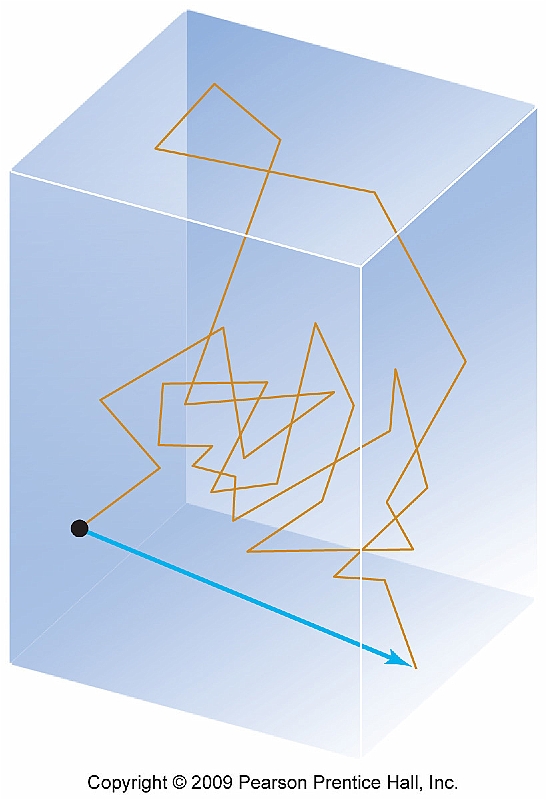 Increasing the pressure will decrease the mean free path
Increase in pressure squeezes molecules closer together
An increase in temperature, however, has no effect
Particles are moving faster but they are not squeezed closer together
Real vs. Ideal GasesSection 5.8
In real life, gases are assumed to behave "ideally" so that simple calculations can be easily made
However, a distinction can be made for "real" vs. "ideal" gases
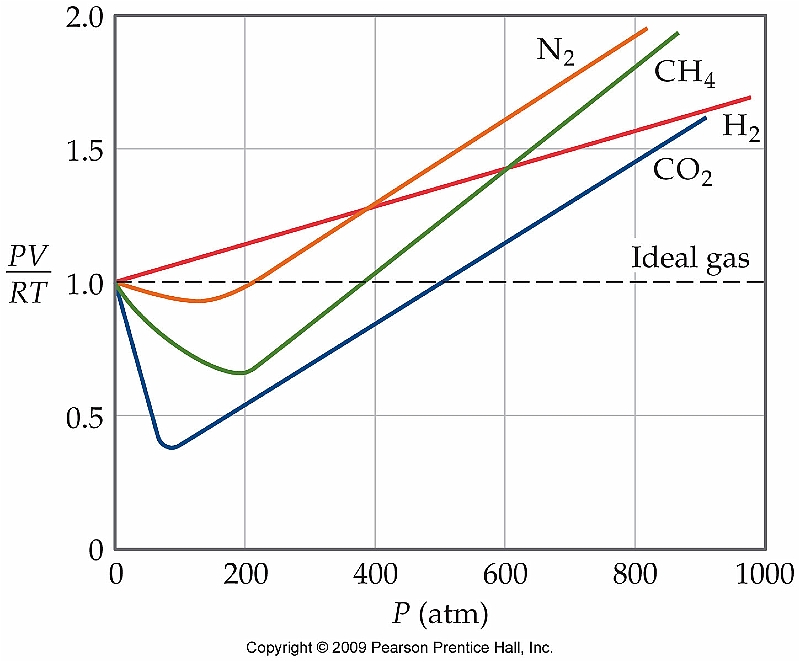 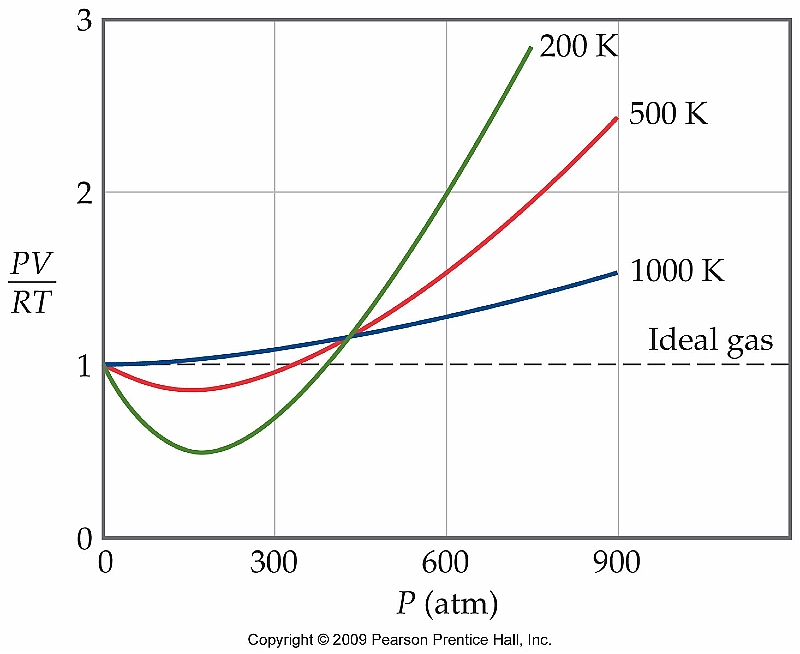 Conditions Affecting the Ideal Nature of a Gas
Pressure
Gases become less ideal at high pressure
Temperature
Gases become less ideal at low temperature
WHY?
As gas molecules approach one another, intermolecular forces cannot be ignored
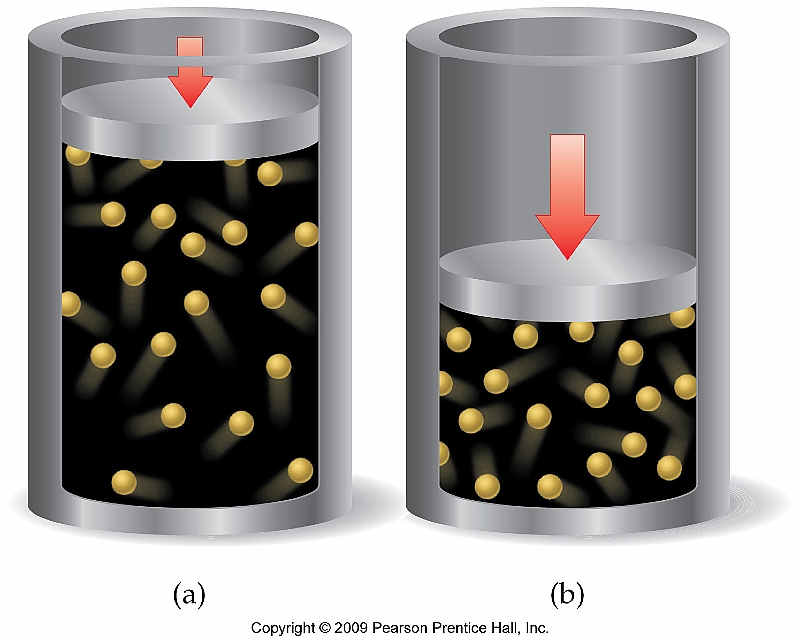 Intermolecular Forces' Effect on Pressure
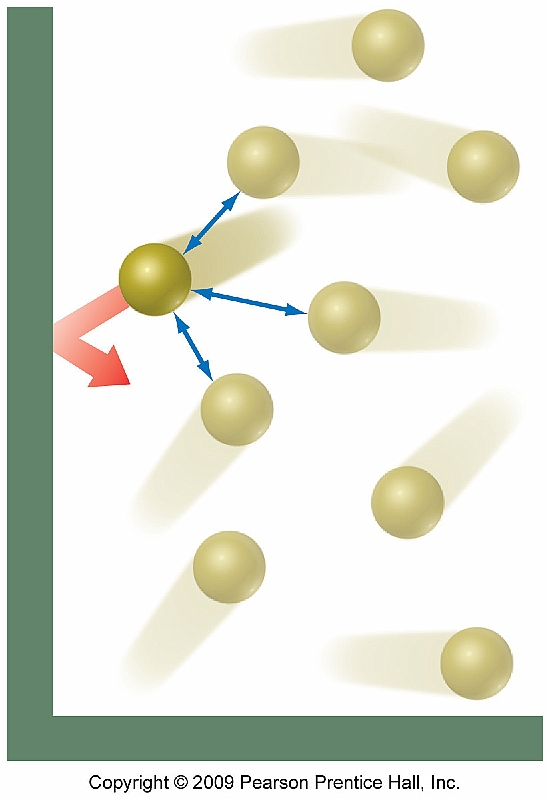 Pressure from a gas is due
to collisions with the walls 
of its container
--Intermolecular forces 
   change the effect of these
   collisions
The van der Waals Equation
In order to more accurately calculate the properties of a gas under real conditions, fudge factors must be used which are unique to the gas being studied:
van der Waals Constants
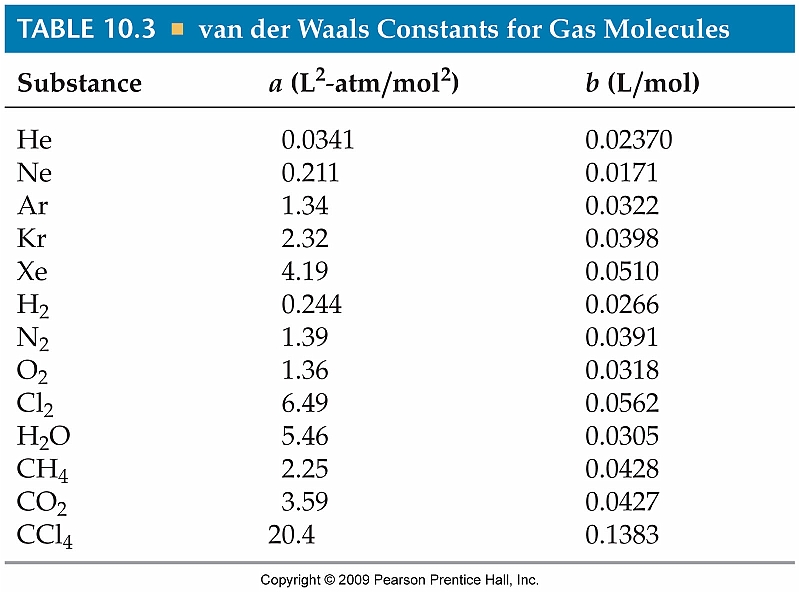 Using the van der Waal's Equation
Calculate the pressure in atmospheres of 2.01 moles of gaseous water at 400 ºC in a 2.55 L container using both the van der Waals equation and the ideal gas law and compare your answers.